RUH ID: 40691
Læringsark
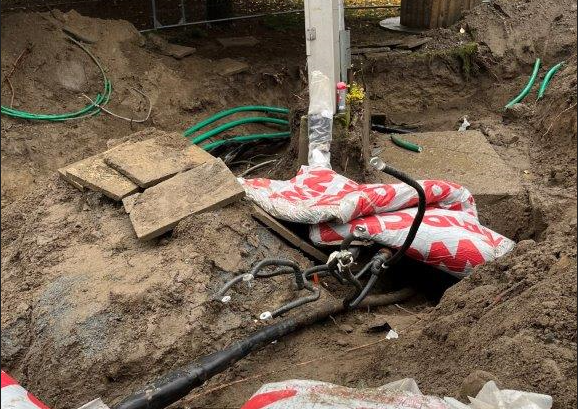